Новые учебники – новые возможности
Выставка новых поступлений
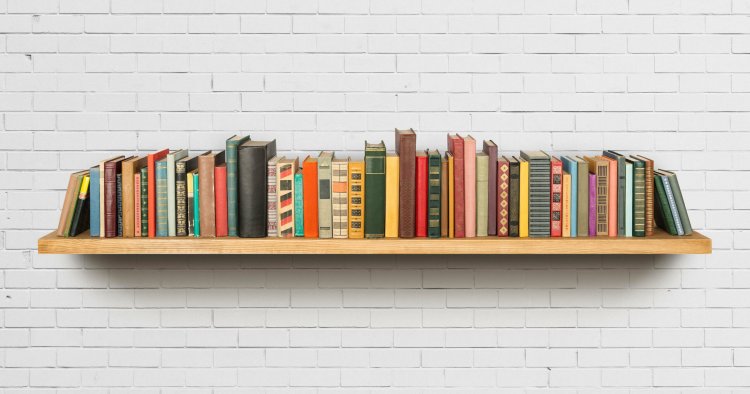 Полякова, Т.Ю., Английский язык в транспортной логистике: учебное пособие / Т.Ю. Полякова, Л.В. Комарова. — М.: КноРус, 2022. — 241 с. 25 экз. Основная цель пособия — подготовить студентов к использованию английского языка в их будущей профессиональной деятельности. Пособие поможет студентам овладеть лексикой, применяемой в сфере логистических операций, а также сформировать навыки и умения говорить, читать и писать по-английски.Соответствует ФГОС СПО последнего поколения.Для студентов среднего профессионального образования, специализирующихся в области логистики и международных транспортных операций, а также для всех интересующихся проблемами логистики.
Новикова, А.А. Английский язык: электроэнергетика и электротехника: учебное пособие / А.А. Новикова. – М.: Инфра-М, 2022. – 246 с. – (Среднее профессиональное образование). 20 экз.  Цели учебного пособия - ознакомление обучающихся с лексикой по специальности (электроэнергетика и электротехника) на базе текстов средней степени сложности, развитие навыков перевода, реферирования и аннотирования, активизация и накопление терминологической лексики. Представленные тексты для чтения, упражнения и творческие задания способствуют формированию у учащихся коммуникативных, профессионально-ориентированных компетенций.Учебное пособие состоит из четырех частей. В первой части представлены задания в виде текстов, объединенных общей тематикой, серии упражнений, направленных на усвоение терминологической лексики и развитие навыков устного высказывания. Во второй части предлагаются дополнительные тексты для чтения с разным уровнем сложности; к текстам даются необходимые комментарии и словарик. Третья часть знакомит обучающихся с профессиональными рабочими инструментами и их назначением; данная часть снабжена глоссарием и проверочными заданиями. В четвертой части приведен объемистый словарь словосочетаний и выражений, употребляемых в электротехнике.
Лаврик, Г.В. Planet of English. Social & Financial Services Practice Book = Английский язык. Практикум для профессий и специальностей социально-экономического профиля СПО: учебное пособие / Г.В.Лаврик. – 9-е изд., стер. – М.: Академия, 2021. – 96 с. 20 экз. Материал практикума соответствует учебнику английского языка Planet of English авторов: Безкоровайная Г. Т Соколова Н. И Койранская Е. А Лаврик Г. В. В его основе лежит идея развития навыков чтения, говорения и письма на профессиональные темы деловой и социально-экономической направленности. Пособие содержит грамматические и лексические упражнения, а также задания дискуссионного и творческого характера, связанные с моделированием и анализом конкретных ситуаций общения в различных сферах жизни. Все это нацелено на формирование как коммуникативной, так и профессиональной компетенции. Для студентов учреждений среднего профессионального образования.
Малецкая, О.П. Английский язык. Учебное пособие для СПО (О. П. Малецкая) Полякова, Т.Ю., Английский язык в транспортной логистике: учебное пособие / Т.Ю. Полякова, Л.В. Комарова. — М.: КноРус, 2022. — 241 с. 20 экз.Учебное пособие предназначено для студентов первого курса средних профессиональных учебных заведений (на базе 9 классов) по дисциплине «Иностранный (английский) язык»  и может быть использовано в качестве основной учебной методической литературы на занятиях по английскому языку по новым образовательным стандартам.Данное пособие направленно на развитие и совершенствование учебно-познавательной компетенции, а также формирование языковой основы для дальнейшего изучения иностранного языка и развития коммуникативных компетенций. Обо всём этом и не только в книге.
Антонова, Е.С. Русский язык: учебник / Е.С. Антонова, Т.М. Воителева. – 9-е изд., стер. – М.: Академия, 2021. – 416 с. 20 экз.  Учебник разработан с учетом требований федеральных государственных образовательных стандартов среднего общего и среднего профессионального образования, а также профиля профессионального образования.Реализуется идея интегративного и дистантного подхода к изучению русского языка, что делает области его применения более разнообразными: это и аудиторная организация занятий, и экстернат, и заочная форма обучения. Помимо справочного материала по всем разделам науки о языке учебник содержит отрывки из различных литературных и научных источников как материал для первичного наблюдения и анализа, а также проверочные тесты для подготовки к итоговой аттестации.Для студентов профессиональных образовательных организаций, осваивающих профессии и специальности среднего профессионального образования.
Лукьянова, Н.С., География : учебник / Н.С. Лукьянова. — М.: КноРус, 2022. — 233 с. 15 экз. Освещены темы, традиционные для общей социально-экономической географии мира, комплексная географическая характеристика регионов мира, сущность и географические аспекты глобальных проблем человечества. В описании крупных регионов и стран основными задачами являются формирование «образа территории», отражение ее своеобразия.Соответствует ФГОС СПО последнего поколения.Для студентов СПО, обучающихся по всем специальностям и профессиям среднего профессионального образования.
Курилова, А.В. Хранение, передача и публикация цифровой информации: учебник / А.В. Курилова, В.О. Оганесян. – 5-е изд., перераб. – М.: Академия, 2021. – 208 с.  8 экз. Учебник создан в соответствии с Федеральным государственным образовательным стандартом среднего профессионального образования по профессии «Мастер по обработке цифровой информации», ПМ.02 «Хранение, передача и публикация цифровой информации».При изучении и освоении учебного пособия студенты приобретут знания и практические навыки по  формированию медиатеки для структурированного хранения цифровой информации, управлению размещением и тиражированию цифровой информации на различных носителях, публикации мультимедиа контента в сети Интернет. Рассмотрены методика выполнения различных проектов и организация обучения через проектную деятельность.Для студентов учреждений среднего профессионального образования.
Курилова, А.В. Ввод и обработка цифровой информации. Практикум: учебное пособие  / А.В. Курилова, В.О. Оганесян. – 6-е изд., перераб. – М.: Академия, 2020. – 176 с.  8 экз.  Практикум подготовлен в соответствии с требованиями Федерального государственного образовательного стандарта среднего профессионального образования по профессии «Мастер по обработке цифровой информации»; ПМ «Ввод и обработка цифровой информации».Приведены практические работы по подготовке к использованию и настройке аппаратного обеспечения мультимедийных средств, правилам их эксплуатации, соблюдению техники безопасности и охране труда при работе на персональном компьютере, вводу и обработке цифровой информации, в том числе созданию мультимедийных презентаций. Даны примерная тематика проектов презентаций и задания для самостоятельной работы.Для студентов учреждений среднего профессионального образования.
Аминов, И.И. Психология общения: учебник / И.И. Аминов. – М.: Кнорус, 2022. – 258 с. – (Среднее профессиональное образование). 15 экз.  В доступной форме освещаются психологические закономерности общения. Особое внимание уделяется проблеме повышения психологической культуры общения, его психотехническим приемам, позволяющим в рамках коммуникативной деятельности получать гарантированно положительный, личностно значимый результат. Цель издания — восполнение ряда пробелов, появившихся в результате интенсивно меняющихся социально-экономических и политических условий жизни, изменений в структуре и функциях многих профессий, смещения акцентов в сторону практико-ориентированного и интерактивного обучения будущих специалистов системы "человек — человек", их многосторонней психотехнической оснащенности.Соответствует ФГОС СПО последнего поколения.Для подготовки специалистов среднего звена, а также всех, кто заинтересован в изучении психологических особенностей коммуникативной деятельности.
Рыжиков, С.Н. Психология общения. Практикум + еПриложение : учебное пособие / С.Н. Рыжиков, Ю.М. Демидова. — М.: КноРус, 2022. — 318 с. —15 экз.  Отражен современный уровень знаний в области социальной психологии общения. Раскрыты особенности методологических основ социальной психологии, закономерности внутренней психической деятельности личности. Показана специфика изучения социализации и развития личности, раскрыты особенности психологии общения и психологии социальных сообществ.Соответствует ФГОС СПО последнего поколения.Для студентов среднего профессионального образования, обучающихся по всем специальностям и профессиям.
Пазухина, С.В. Классное руководство + еПриложение: учебник / Пазухина С.В., Куликова Т.И.  — М.: КноРус, 2021. — 187 с. 3 экз.  Предназначен для подготовки профессиональных кадров по педагогическим специальностям. Состоит из семи разделов. Каждый раздел содержит контрольные вопросы и задания.Соответствует ФГОС СПО последнего поколения.Для студентов среднего профессионального образования, обучающихся по специальности «Образование и педагогические науки».
Алексеев, А.П. Правила доржного движения 2022 с иллюстрациями / А.П. Алексеев. – М.: Эксмо, 2022 – 176 с. – (Автошкола). 5 экз.   Правила дорожного движения Российской Федерации с самыми последними изменениями на 2022 год. Большинство пунктов Правил снабжено наглядными и понятными иллюстрациями, что помогает существенно облегчить и ускорить процесс усвоения материала.Учтены изменения, вступившие в силу в 2021 г., а также те, которые вступают в силу в 2022 г. Приведена информация, предусмотренная новыми стандартами (ГОСТ Р 52289-2019, ГОСТ Р 51256-2018), касающимися дорожных знаков и разметки.Кроме того, пособие содержит информацию о видах и правилах применения дополнительных дорожных знаков, которые предусмотрены ГОСТом Р 58398-2019, а также удобную таблицу штрафов и прочих административных взысканий, предусмотренных за нарушение Правил дорожного движения.
Хрусталева, З.А., Источники питания радиоаппаратуры : учебник / З.А. Хрусталева, С.В. Парфенов. — Москва : КноРус, 2022. — 240 с. 1 экз.  Рассмотрены первичные, вторичные линейные и импульсные источники питания, а также источники бесперебойного питания. Приведены схемы источников питания реальных электронных устройств. Отражены актуальные достижения науки и техники.Соответствует ФГОС СПО последнего поколения.Для студентов средних профессиональных учебных заведений.
Устройство автомобилей: электрооборудование : учебник / А.Ю. Измайлов, А.С. Амиров, И.А. Пехальский [и др.] ; под ред. А.П. Пехальского. — М.: КноРус, 2022. — 293 с. 2 экз.  Изложены материалы по устройству, работе и эксплуатации приборов электрооборудования отечественных автомобилей, а также автомобилей иностранных моделей, выпускаемых на заводах России.Данный учебник вместе с практикумом составляют единый комплект.Соответствует ФГОС СПО последнего поколения.Для студентов среднего профессионального образования, обучающихся по специальности «Техническое обслуживание и ремонт автомобильного транспорта».
Устройство автомобилей: электрооборудование. Практикум: учебное пособие / И.А. Пехальский, А.Ю. Измайлов, А.С. Амиров [и др.]; под ред. А.П. Пехальского. — М.: КноРус, 2022. — 207 с. 2 экз.  Описана последовательность разборочно-сборочных работ по электрооборудованию автомобилей, изложены вопросы организации и порядок проведения лабораторных работ, предусмотренных программой предмета «Электрооборудование автомобилей». Даны рекомендации для проведения контрольно-регулировочных работ по отдельным механизмам и приборам электрооборудования автомобилей, указаны контрольные параметры приборов. Даны рекомендации по работе с инструментами и приборами.Данный практикум вместе с учебником составляют единый комплект.Соответствует ФГОС СПО последнего поколения.Для студентов среднего профессионального образования, обучающихся по специальности «Техническое обслуживание и ремонт автомобильного транспорта».
Аполлонский, С.М., Электрические машины и аппараты: учебное пособие / С.М. Аполлонский. — М.: КноРус, 2022. — 387 с. 1 экз.  Рассмотрены базовые вопросы бесколлекторных и коллекторных электрических машин, а также электрических аппаратов, используемых в электроэнергетических системах. Соответствует ФГОС СПО последнего поколения.Для студентов среднего профессионального образования, обучающихся по специальности «Техническая эксплуатация и обслуживание электрического и электромеханического оборудования».
Хрусталева, З.А. Электротехнические измерения: учебник / З.А. Хрусталева. — М.: КноРус, 2022. — 199 с. 2 экз.  Изложены основы электротехнических измерений, принципы и методы измерения электрических и электронных величин, характеризующих параметры сигналов, цепей, полупроводниковых приборов. Рассмотрены основные метрологические характеристики средств измерений. Приведены структурные схемы измерительных приборов. Рассмотрены оценка и анализ погрешностей измерения и способы их уменьшения.Соответствует ФГОС СПО последнего поколения.Для студентов техникумов и колледжей, обучающихся по специальностям «Вычислительные машины, системы, сети и комплексы» и «Техническое обслуживание средств вычислительной техники и компьютерных сетей».
Логвиненко О.В. Физика: учебник. – М.: Кнорус, 2022. – 438 с. 20 экз. Изложены материалы по таким разделам, как «Механика», «Молекулярная физика и термодинамика», «Электродинамика», «Колебания и волны», «Оптика», «Элементы квантовой физики», «Эволюция Вселенной». Теоретические сведения дополнены инструкциями по выполнению лабораторных работ. Каждый раздел состоит из нескольких глав. Для проверки усвоения учебного материала после каждой главы представлены контрольные вопросы и задания. Соответствует ФГОС СПО последнего поколения. Для студентов учреждений среднего профессионального образования, изучающих курс «Физика».
Марков, О.И., Оптимизация ресурсов организаций (подразделений), связанных с материальными и нематериальными потоками : учебник / О.И. Марков, В.А. Медведев. – Кнорус, 2022 г. – 164 с. 25 экз. Даны ответы на широкий круг логистических вопросов в части оптимизации ресурсов организаций (подразделений), связанных с материальными и нематериальными потоками. Рассмотрены организационные методы и концептуальные решения эффективного логистического управления, в том числе связанного с инвестиционными проектами. Анализируется понятийный аппарат логистического менеджмента, изучаются основы современной инфраструктуры систем управления логистическими процессами в цепях поставок при переходе к глобальному внедрению в хозяйствующие структуры управляющих принципов цифровой экономики. Соответствует ФГОС СПО последнего поколения. Для студентов среднего профессионального образования, обучающихся по специальности «Операционная деятельность в логистике».
Горев А.Э. Грузовые контейнерные перевозки: учебник / Горев А.Э., Попова О.В.  — М.: КноРус, 2022. — 343 с. 10 экз. Изложены основные сведения о контейнерной транспортной системе. Приводятся нормативные требования по подготовке и укладке груза в контейнер, выполнению погрузочно-разгрузочных работ, основные сведения о контейнерах, требованиях к его безопасному использованию. Приводятся исчерпывающие сведения об эксплуатации контейнера, технологиях его перевозки и методах контроля и управления логистическими процессами контейнерных перевозок.Соответствует ФГОС ВО последнего поколения.Для студентов, обучающихся по направлению бакалавриата «Технология транспортных процессов», а также другим транспортным направлениям. Может быть полезен специалистам транспорта в их практической деятельности и на курсах повышения квалификации.
Слободчиков, В.Ю. Ремонт кузовов автомобилей: учебник / В.Ю. Слободчиков. – М.: Академия, 2020. – 256 с. 20 экз.Учебник подготовлен в соответствии с требованиями Федерального государственного образовательного стандарта среднего профессионального образования по специальности из списка ТОП-50 «Техническое обслуживание и ремонт двигателей, систем и агрегатов автомобилей» и специальности «Техническое обслуживание и ремонт автомобильного транспорта».Учебное издание предназначено для изучения профессионального модуля «Техническое обслуживание и ремонт автотранспортных средств», междисциплинарного курса «Ремонт кузовов автомобилей».Рассмотрены новые подходы к освоению профессиональной деятельности, позволяющие сформировать знания по специальности, в частности: действующие законы и иные нормативные правовые акты, регулирующие производственно-хозяйственную деятельность; материально-технические, трудовые и финансовые ресурсы отрасли и организации, показатели их эффективного использования; методики расчета основных технико-экономических показателей деятельности организации; методика разработки бизнес-плана; механизмы ценообразования на продукцию (услуги), формы оплаты труда в современных условиях; основы маркетинговой деятельности, менеджмента и принципы делового общения; основы организации работы коллектива исполнителей; планирование, финансирование и кредитование организации; особенности менеджмента в области профессиональной деятельности; производственная и организационная структура организации.Для студентов учреждений среднего профессионального образования.
Уважаемые читатели!
Ждем Вас в библиотеке
С понедельника по пятницу 
с 8:30 до 17:00
Суббота, воскресенье – выходной.